Managing Your Time
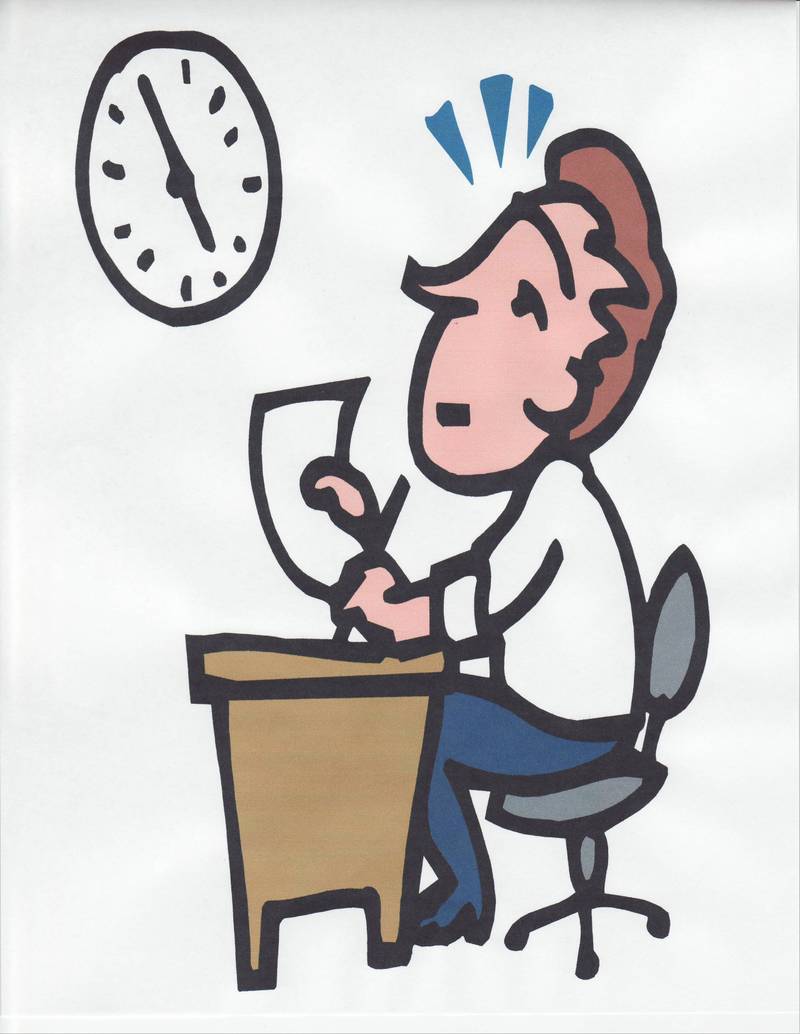 Chapter 1
Read the following life sketch...
“Leah flopped across her bed, exhausted. The after-school basketball game had run overtime. Then she and Terry had stopped to eat after the game. It was 8 O'clock already, and she still had a lot to do. She really needed to study for tomorrow’s science test. Then she had some math homework. That wouldn’t take too long, but the history report was due tomorrow, too!...
Continued...
“Why didn’t I start sooner?” she moaned to herself. She thought of the assignment that Mr. Havaro had given two weeks ago. “I always seem to leave these things to the last minute. I just wish I had more time!”

Discussion questions:
Do you ever wish you had more time?
Do you think Leah really needs more time?
Questions to answer orally with a partner
Why do people often feel like they need more time?
What are some reasons why people feel this way?
What is time management?
Time management means controlling the use of your time. This includes planning how you will use your time and then carrying out your plan.
Benefits of Time Management
Accomplish important activities: managing your time can help you make choices so you complete important tasks first.
Balance your activities: A balance of activities is important for overall good health and development. Time management can help you recognize your priorities and spend time on the important area of your life.
Continued....
3. Reach your goals: managing your time can help you choose activities that move you down a path toward reaching your goals.
4. Avoid wasting time: by planning and controlling the use of your time, you can avoid time wasters. Managing your time can help you find more of it to spend in meaningful activities.
Identifying Your Values
You can identify your values more easily by grouping them under the following categories:
Personal activities (ex: bathing, dressing, etc)
Relationship activities (ex: peers, siblings, etc)
Work activities (ex: being productive at work)
Leisure activities (ex: relaxation, enjoyment)
Support activities (ex: helping siblings to learn something)
5 Types of Goals
There are 5 types of goals:
Personal goals (ex: What goals do you have for yourself?)
Relationship goals (ex: What goals do you have for your relationships?)
Work goals (ex: What goals do you have for the work you do?)
Leisure goals (ex: A balance of leisure and other activities is a must)
Support goals (ex: Many worthwhile activities exist in which you could benefit others as well as yourself. They also help you keep your life balanced.)
Discussion questions
How might a person’s success (or lack of it) in the workplace be affected by time management?
In what areas do you tend to procrastinate the most?
How do you spend most of your time? Are these activities most important to you?
How might your values and your use of time change as you grow and mature?
Why do some people act like time is unlimited? What actions indicate such an attitude?
Continued questions
By comparing the way you spend your time with a list of your values, what can you learn about yourself?
Which life activities use most of a person’s time?
Why is it helpful to identify goals in all areas? Why should a time management plan include these areas?
Questions for assessment
Explain what is meant by “time is a limited resource”.
List two benefits of managing time and tell me why.
List five categories of values that determine how people use time.